Повестка собрания родителей будущих  первоклассников
1. Общая информация для родителей 	будущих
    первоклассников.
2. Информация о школе №4 
     (история, традиции, направления, достижения).
3. Правила приёма в 1 класс. 

4. Знакомство с учителями.

5. Информация о школе Искусств №4
Администрация школы
Органы управления образования
Школа №4 имени И.С.Черных
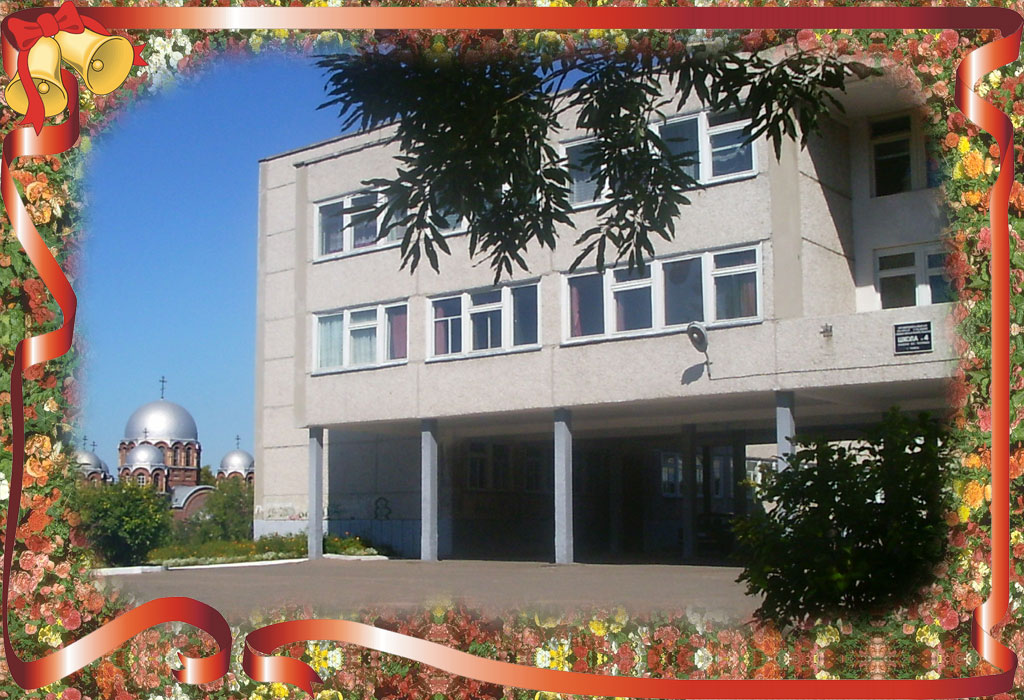 Со 137-летними традициями
В самой середине России есть город Томск.

В середине Томска расположен микрорайон «Центральный»

В глубине его – школа №4 им И.С. Черных
Территория, закреплённая за школой
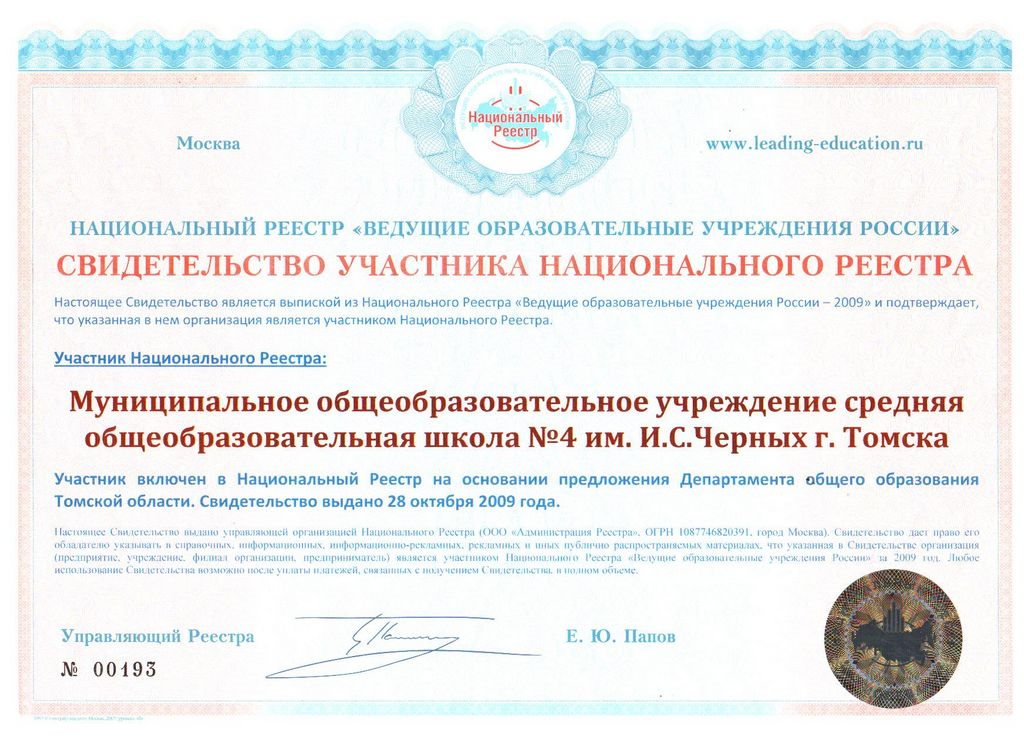 Начальная школа
В начальной школе обучается  688 школьников. 
2 группы продлённого дня.
Работают  45 педагогов: зам. директора по начальным классам и заведующая кафедрой, 24 учителя начальных классов и 2 логопеда, 2 психолога , 2 учителя физической культуры,   4 учителя иностранного языка, учитель музыки,   изобразительного искусства, 
2 воспитателя ГПД.
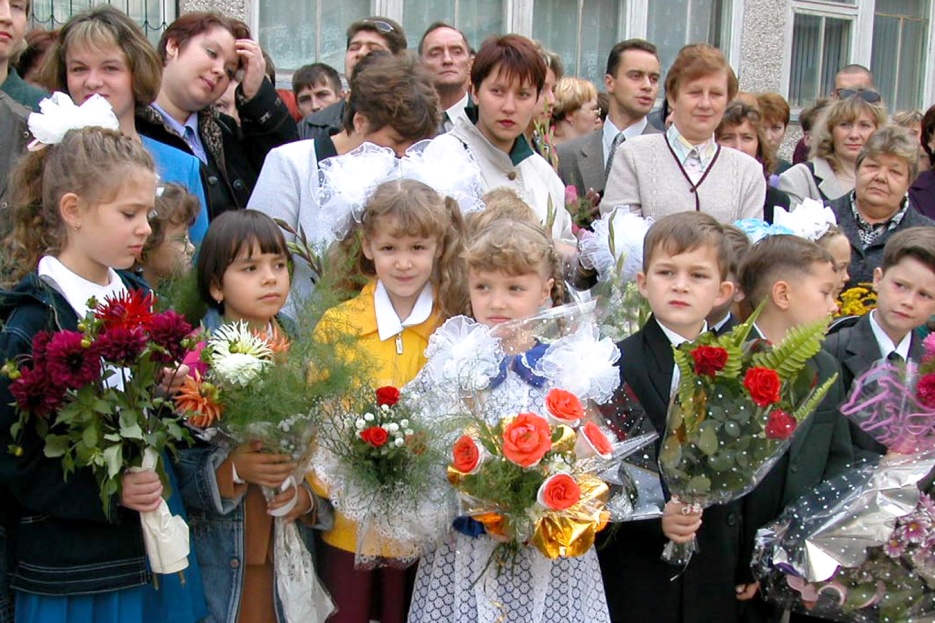 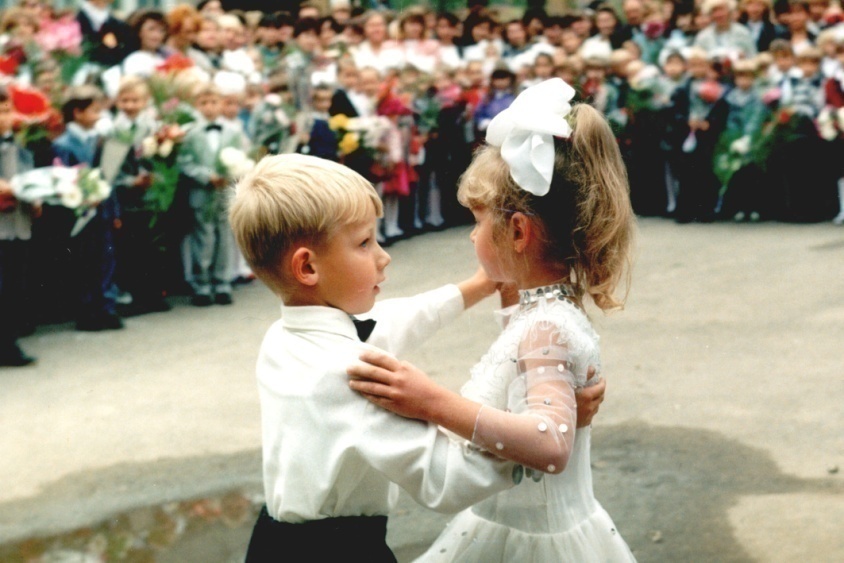 Распределение классов
Классные руководители
Способы подачи заявления в 1 класс
С помощью сервиса  ЕПГУ. (https://www.gosuslugi.ru/) 


2. Через Портал образовательных услуг Томской области.  
     (https://eu.tomedu.ru/)




3. Личное обращение заявителя в ОУ.


4. Посредством почтового отправления.
     ( заказное письмо)
Способы подачи заявления в 1 класс
Внимание!

                  Все заявления вносятся в АИС (автоматизированная информационная система)
                  « Е – услуги. Образование» 

  Датой регистрации о зачислении является день поступления заявления в ОУ.

Регистрация заявлений: 
 
через ЕПГУ, 
через Портал образовательных услуг ТО 

осуществляется автоматически.
Информация для родителей будущих первоклассников
В случаях подачи заявления 
        посредством почтового отправления, 
 ЕПГУ, Портала образовательных услуг ТО,  
копии  документов должны быть 
предоставлены в ОУ до 30.06.2023г.
                   ( по графику работы комиссии)
      Учреждение осуществляет проверку достоверности сведений, указанных в заявлении о приёме на обучение, и соответствия действительности поданных электронных образов документов. Информация о результатах рассмотрения заявления о приеме на обучение направляется на указанный в заявлении о приеме на обучение адрес (почтовый и (или) электронный) и в личный кабинет ЕПГУ (при условии завершения прохождения процедуры регистрации в единой системе идентификации и аутентификации при предоставлении согласия родителем(ями) (законным(ыми) представителем(ями) ребёнка или поступающим)
Первоочередной порядок предоставления мест в ОУ.
В первоочередном порядке предоставляются места в Учреждение детям, указанным в абзаце втором части 6 статьи 19 Федерального закона от 27 мая 1998 г. № 76-ФЗ "О статусе военнослужащих" 
      (по месту жительства их семей).

В первоочередном порядке предоставляются места в Учреждение (по месту жительства независимо от формы собственности) детям, указанным в части 6 статьи 46 Федерального закона от 7 февраля 2011 г. N 3- ФЗ "О полиции".

В первоочередном порядке предоставляются места в Учреждение детям, указанным в части 14 статьи 3 Федерального закона от 30 декабря 2012 г. № 283-ФЗ "О социальных гарантиях сотрудникам некоторых федеральных органов исполнительной власти и внесении изменений в законодательные акты Российской Федерации" 
                                    (по месту жительства).
Право преимущественного приёма на обучение.
В соответствии с Федеральным законом от 02.12.2019 № 411-ФЗ "О внесении изменений в статью 54 Семейного кодекса Российской Федерации и статью 67 Федерального закона "Об образовании в Российской Федерации" проживающие в одной семье и имеющие общее место жительства дети имеют право преимущественного приёма на обучение по образовательным программам начального общего образования.
Приём документов с 28 марта – 30 июня в  по графику работы приёмной комиссии.  Зачисление в школу  обязательно.
Информация для родителей будущих первоклассников
Необходимые документы при поступлении в школу:

                (при записи в школу)

Предъявить документ, удостоверяющий личность
1. Копия документа, удостоверяющего личность  и СНИЛС 
2. Заявление родителей 
   (или законных представителей установленного образца)
3. Свидетельство о рождении. 
    (подлинник и  ксерокопия)
4. Документ, подтверждающий факт проживания ребёнка на закреплённой за школой территории
    (подлинник и  ксерокопия)
Информация для родителей будущих первоклассников
Документ, подтверждающий факт проживания  ребёнка на закрепленной за школой 
     территории:
     1. ксерокопии 3 страниц паспорта 
( первой страницы , страницы с пропиской  и страницы, где вписан ребёнок) 
     (Если ребёнок не вписан в паспорт родителя, то факт проживания его на закреплённой территории подтверждается свидетельством из УФМС)
                                       или  
     2. свидетельство из УФМС  по месту жительства  или месту пребывания ребёнка
                    (подлинник и его ксерокопия)
Информация для родителей будущих первоклассников
Документы, которые могут быть предоставлены:

4. Копия документа, подтверждающего установление опеки или попечительства (при необходимости)
5. Справка  с места работы родителя (законного представителя)при наличии права внеочередного или первоочередного приёма на обучение.
6. При использовании права преимущественного приёма: 
     а) копия свидетельства о рождении брата/сестры  
          ( копия паспорта брата/сестры) 
7. Копия заключения ПМПК (при наличии)                                                 
           Пакет документов должен быть полным !
Необходимые документы при распределении по классам:

4. Карта или бланк фиксации готовности ребёнка к школе из детского сада от психолога.
      ( ПРИ НАЛИЧИИ)
   Желательно, чтобы бланк фиксации готовности ребёнка к школе из детского сада от психолога  был предоставлен в мае - июне !
 (окончательное комплектование классов - август)

5. Медицинская карта (форма 026/у) с заключениями всех  специалистов и необходимыми печатями .

6. Карта прививок (форма 063/у).   \      
7. Сертификат прививок.

8. Копия страхового медицинского полиса. 
    ( медицинские документы можно предоставить до конца августа)
График приёма заявлений
28 марта 2023г.- первый приёмный день заявлений
                       08.30 – 12.30 кабинет №30 (IV этаж)

                  с 29 марта по 30 апреля 2023г.
 вторник - с 09.00 до 12.00 кабинет №30 (IV этаж)
 четверг - с 14.00 до 17.00,   кабинет №30 (IV этаж)
 суббота - с 09.00 до 12.00, кабинет №30 (IV этаж)

                    с 1  мая – 31 мая  2023 г.
  вторник - с 09.00 до 12.00 кабинет №30 (IV этаж)
  четверг - с 14.00 до 17.00,   кабинет №30 (IV этаж)
                    с 1 июня по 30 июня 2023 г.

  вторник - с 09.00 до 13.00,   кабинет №12 (II этаж)
  четверг  - с 15.00 до 19.00, кабинет №12 (II этаж)
                    с 1 августа по 31 августа 2023г.
 вторник - с 09.00  до 13.00,  кабинет №12 (II этаж)
 четверг  - с 15.00 до 19.00, кабинет №12 (II этаж)
Школа искусств
Совместная деятельность общеобразовательной школы и школы искусств дает возможность детям проявить артистизм и таланты, развивать свои творческие способности по нескольким направлениям:
 хореография;
 музыкальный театр;
 отделение фортепьяно;
 отделение аккордеона и баяна;
 народное хоровое пение.
Школа искусств
Учащиеся школы искусств – постоянные участники и призеры всех городских, областных, региональных и всероссийских творческих конкурсов.
  Нашему хореографическому ансамблю «Сибирский подснежник» Министерство образования РФ присвоило звание «Образцовый детский коллектив».
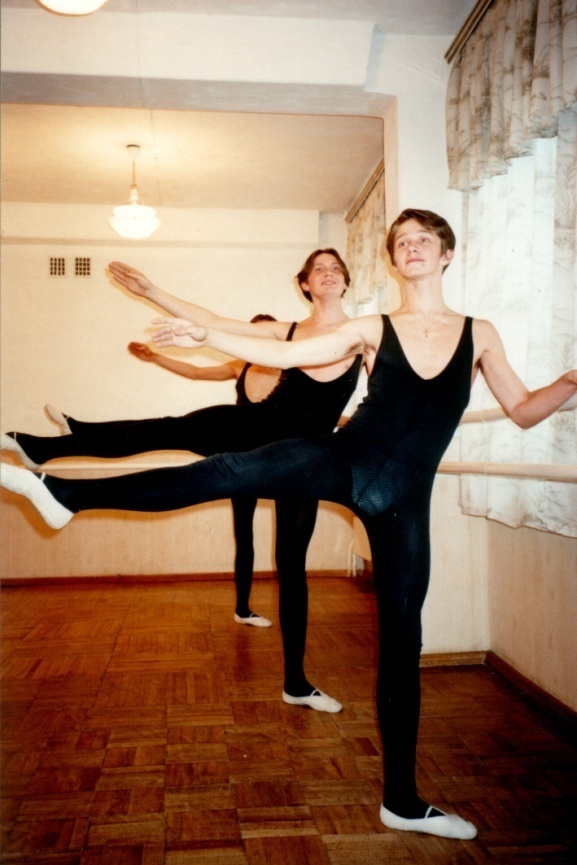 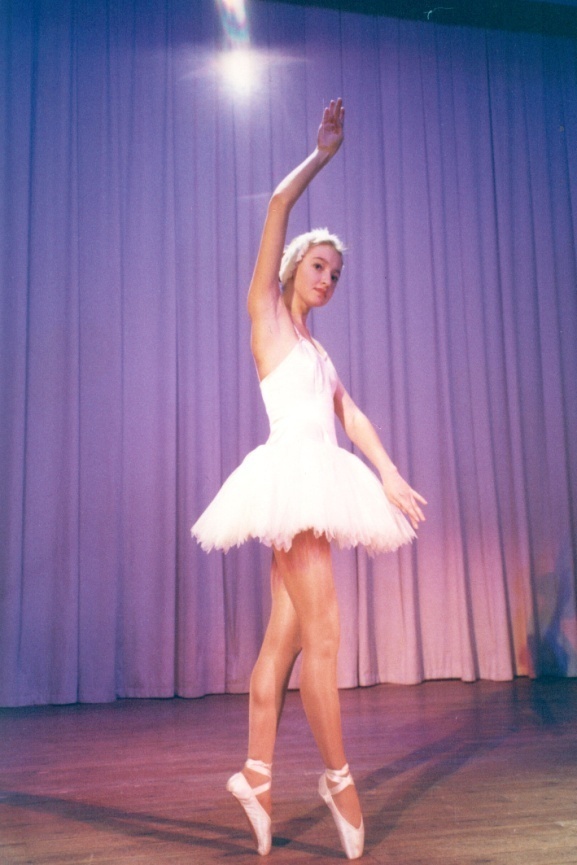 Школьная форма
III. Основные требования к форме и внешнему виду учащихся
3.1. Стиль одежды - деловой, классический, современный строгий.
3.3. Варианты формы для мальчиков: жилет с эмблемой + рубашка или водолазка + брюки или джинсы классического (брючного) покроя (только с 5 класса) однотонного серого или черного цветов без вышивок и украшений.
3.4. Варианты формы для девочек: жилет с эмблемой + блузка или водолазка + юбка; жилет с эмблемой +блузка или водолазка + брюки или джинсы классического (брючного) покроя (только с 5 класса) однотонного серого или чёрного цветов без вышивок и украшений.
3.5. Рубашки, блузки, водолазки однотонные или в тонкую полоску (клетку) пастельных тонов.
Школьная форма
IV. Запрещено
4.1. В качестве повседневной формы  использование спортивных костюмов, толстовок, футболок, спортивных кофт и другой одежды вызывающего характера и фасона;
4.2. Обучающимся школы нельзя находиться в помещении в верхней одежде и верхнем головном уборе.
4.3. Ношение обуви спортивной, вечерней, яркой, вызывающего стиля и фасона; каблук более 5см.
4.4. Яркий, вызывающий макияж лица и ношение не эстетической бижутерии: яркой, крупной, а также дорогостоящих ювелирных украшений.
4.5. Категорически запрещается ношение одежды бельевого стиля, прозрачной, декольтированной одежды. 
 V. Рекомендовано
5.1. Аккуратные школьные прически (не распущенные длинные волосы);…
Информация
О проведении собрания для родителейдетей с ОВЗ, поступающих в 1 класс .
Городское родительское собрание
«Первый раз – в первый класс»
 
Дата проведения: 23 марта 2023 года.
Место проведения: МАОУ СОШ № 50 (ул. Усова, 68).
 
Программа проведения:
17.30 – 18.00 – регистрация участников городского родительского собрания, анкетирование;
18.00 – 19.00 – работа городского родительского собрания;
19.00 – 19.30 – ответы на вопросы участников собрания, подведение итогов городского родительского собрания.